PROCEDIMIENTOS PARA LA GESTION ADECUADA DE LOS BIENES MUEBLES ESTATALES CALIFICADOS COMO 
RESIDUOS DE APARATOS ELECTRICOS Y ELECTRONICOS - RAEE
Directiva N° 003-2013/SBN, aprobada por Resolución Nº 027-2013/SBN, del 10/05/2013
¿QUÉ SON LOS RAEE?
Residuos de Aparatos Eléctricos y Electrónicos

Aparatos eléctricos o electrónicos que han alcanzado el fin de su vida útil por su uso u obsolescencia y que se convierten en residuos.
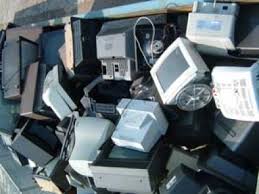 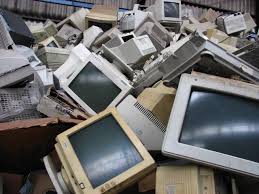 CATEGORÍAS DE AEE
Grandes electrodomésticos
Pequeños electrodomésticos
Equipos de informática y telecomunicaciones
Aparatos eléctricos de consumo
Aparatos de alumbrados
Herramientas eléctricas y electrónicas
Juguetes y equipos deportivos y de tiempo libre
Aparatos médicos
Instrumentos de vigilancia y control
Máquinas expendedoras
ANTECEDENTES:
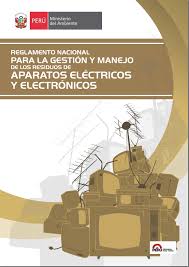 El Reglamento Nacional para la Gestión y Manejo de Residuos de Aparatos Eléctricos y Electrónicos, emitido por el MINAM, el pasado 27-06-2012, establece en el numeral 7 de su artículo 5º, como una función del MINAM:

“Coordinar con la Superintendencia Nacional de Bienes Estatales, el manejo adecuado de los RAEE del sector público a través de operadores de RAEE.”
ANTECEDENTES:
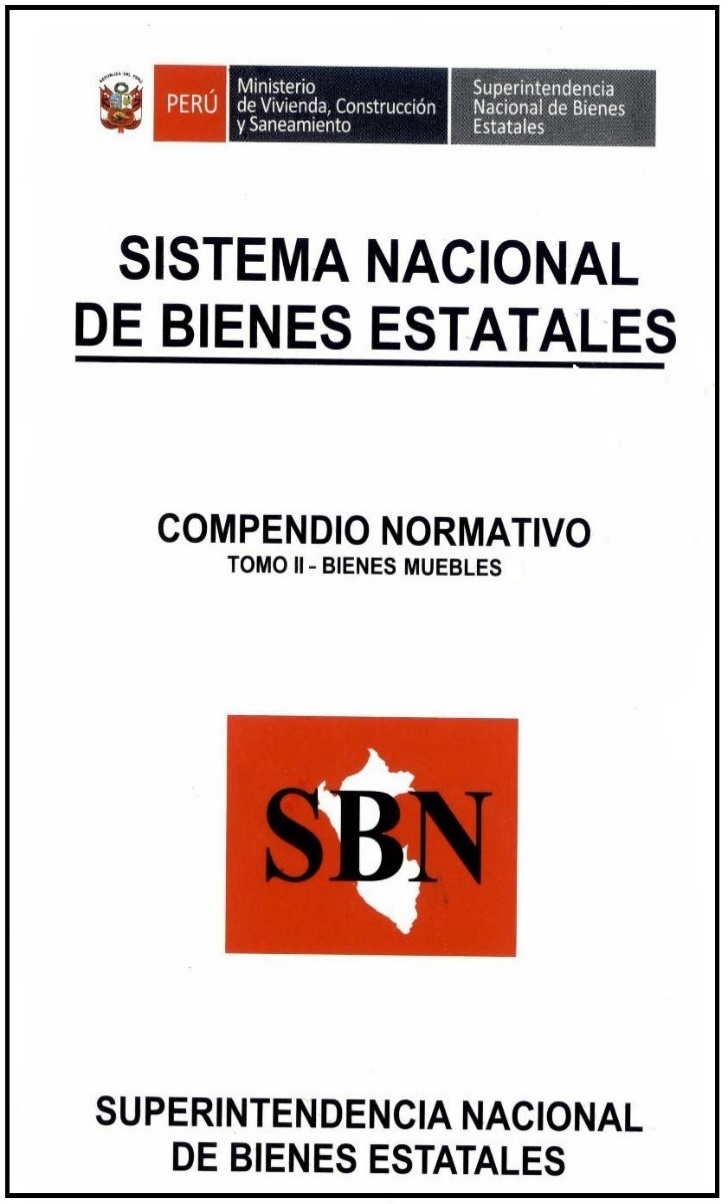 Producto de estas coordinaciones la SBN emitió el pasado 10-05-2013 la Directiva Nº 003-2013/SBN denominada Procedimientos para la gestión adecuada de los bienes muebles estatales calificados como residuos de aparatos eléctricos y electrónicos.
FINALIDAD:
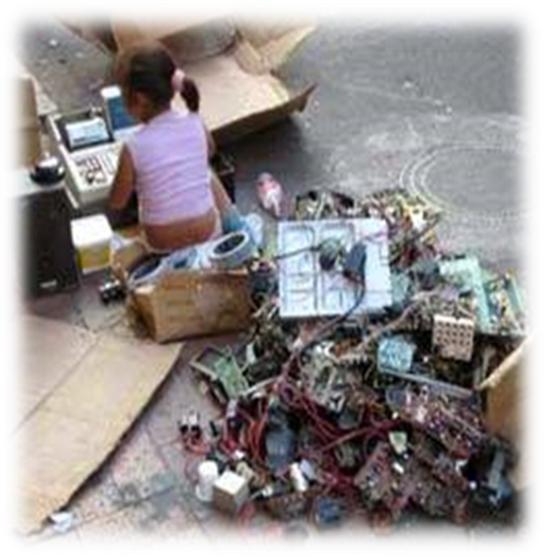 Gestionar adecuadamente los bienes muebles que se encuentran en calidad de Residuos de Aparatos Eléctricos y Electrónicos – RAEE, a fin de prevenir impactos negativos al medio ambiente y a su vez proteger la salud de la población.
OBJETIVO:
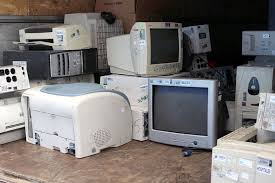 Regular:
El procedimiento para baja de los bienes muebles estatales que se encuentren en calidad de RAEE.
OBJETIVO:
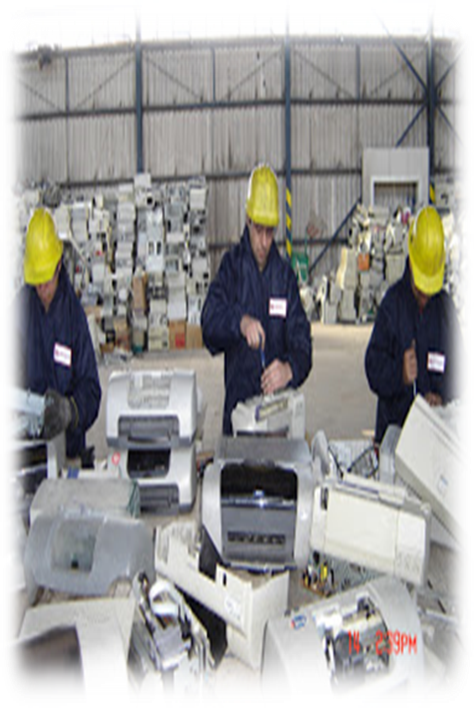 El procedimiento de donación a favor de los Operadores de RAEE o los Sistemas de Manejo de RAEE, con el propósito que sean procesados en el marco del Reglamento Nacional para la Gestión y Manejo de los Residuos de Aparatos Eléctricos y Electrónicos.
ALCANCE:
La presente Directiva es de alcance nacional y es de estricto cumplimiento por las entidades que integran el Sistema Nacional de Bienes Estatales.
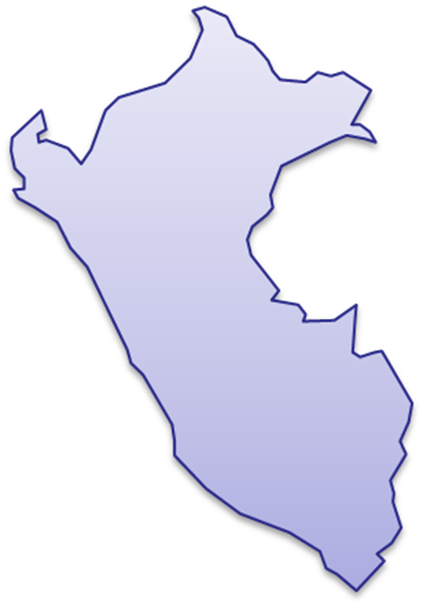 Empresas
Estatales de
Dº Público
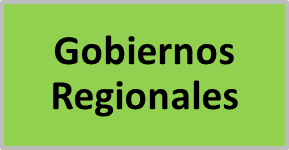 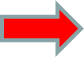 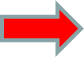 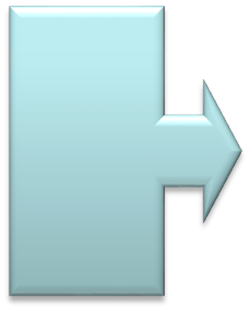 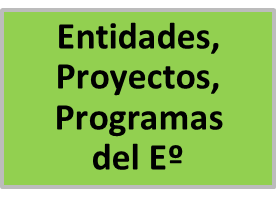 Ejecutivo

Legislativo

Judicial
SBN
ENTE 
RECTOR
Gobierno 
Nacional
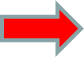 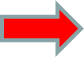 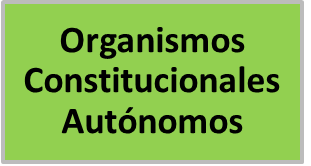 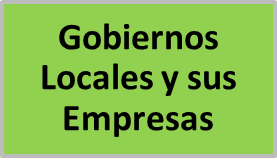 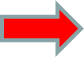 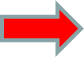 Entidades del SNBE según el artículo 8º de la Ley Nº 29151
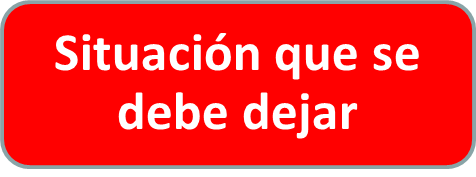 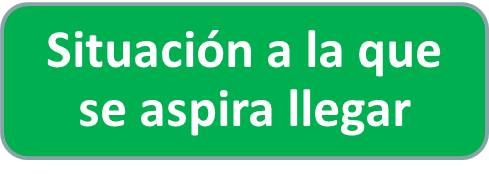 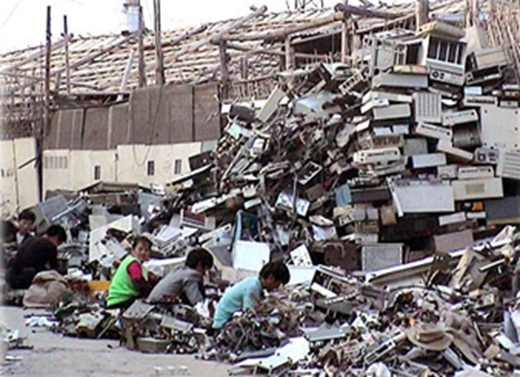 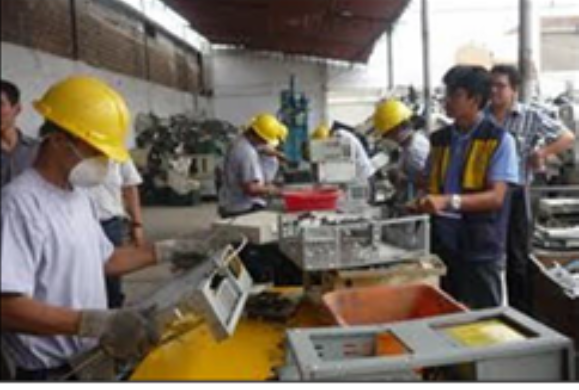 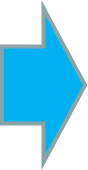 Contribuir con la Política Nacional del Ambiente y el Plan Nacional de Acción Ambiental 2021, y alcanzar el 50% de bienes RAEE tratados y reaprovechados adecuadamente en el año 2017 y el 100% en el año 2021.
BAJA
Es el procedimiento que consiste en la cancelación de la anotación en el registro patrimonial  de la entidad respecto de sus bienes calificados como RAEE, lo que conlleva, a su vez a la extracción contable de los mismos. Se autoriza mediante resolución administrativa con indicación expresa de la causal de baja.
¿CUÁL ES EL PROCEDIMIENTO DE  BAJA?
PASO 1:
PASO 2:
La UCP elabora el Informe Técnico y lo eleva a su OGA.
La UCP identifica los bienes RAEE.
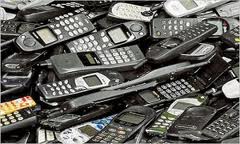 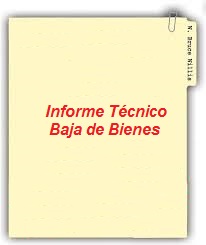 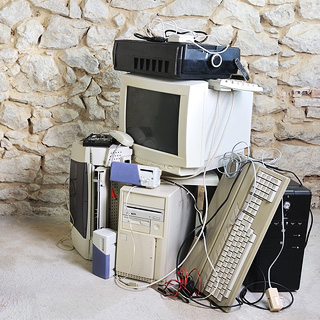 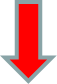 Conforme al formato contenido en el Anexo Nº 3 de la Directiva Nº 001-2015/SBN
¿CUÁL ES EL PROCEDIMIENTO DE  BAJA?
PASO 3:
PASO 4:
La OGA remite a la SBN, copia de la resolución de baja y del IT.
La OGA emite la resolución que aprueba la baja de los bienes calificados como RAEE.
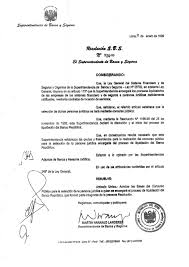 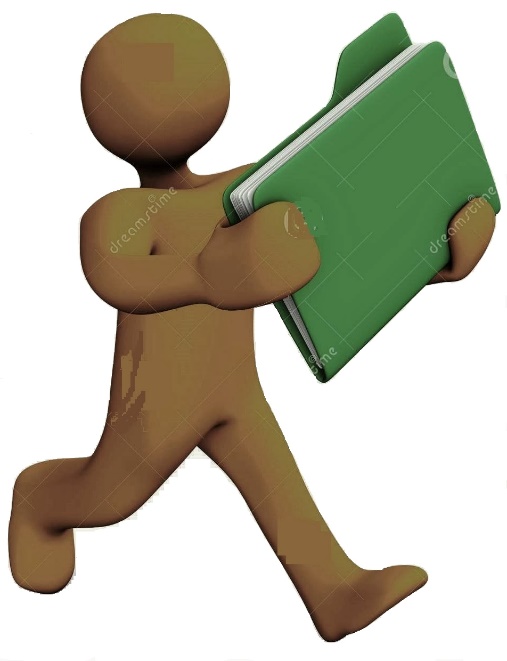 10 días
15 días
DONACIÓN
Es el acto de disposición mediante el cual la entidad transfiere gratuitamente la propiedad de los bienes muebles calificados como RAEE, y que han sido dados de baja a favor de los Operadores RAEE (EPS-RS , EC-RS) o de los Sistemas de Manejo de RAEE.
¿CUÁL ES EL PROCEDIMIENTO DE DONACIÓN?
PASO 2:
PASO 1:
La UCP elabora el Informe Técnico y comunica a los Operadores RAEE y Sistemas de Manejo RAEE.
La UCP identifica los bienes RAEE:
Dados de baja con causal RAEE.
Dados de baja con anterioridad a la vigencia de la presente Directiva y que tengan la condición de RAEE.
Declarados abandonados o desiertos que tengan la condición de RAEE. 
No catalogados que tengan la calidad RAEE.
Sobrantes que tengan la calidad RAEE.
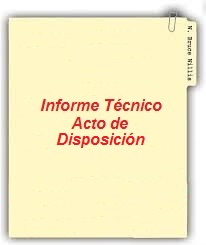 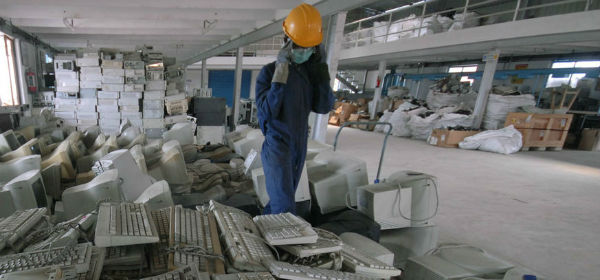 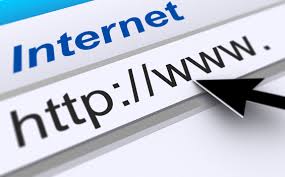 15 días
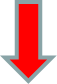 Conforme al formato contenido en el Anexo Nº 3
¿CUÁL ES EL PROCEDIMIENTO DE  DONACIÓN?
PASO 3:
PASO 4:
El Operador RAEE o Sistema de Manejo RAEE que manifieste su interés de ser donatario por escrito será beneficiario, siempre que adjunte:
Solicitud de donación sustentada.
Copia del registro DIGESA o DIRESA en caso sea EPS-RS o EC-RS.
Copia de aprobación del Plan de Manejo RAEE, en caso sean Sistemas de Manejo RAEE.
Copia del DNI del representante legal.
Certificado de vigencia de poder expedido por la SUNARP.
La UCP eleva a la OGA el expediente administrativo conteniendo el IT, documentos del presentados por Operador RAEE y el  proyecto de resolución.
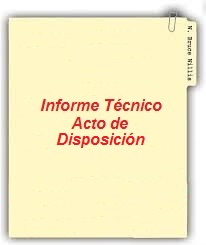 ¿CUÁL ES EL PROCEDIMIENTO DE DONACIÓN?
PASO 6:
PASO 5:
La OGA emite la resolución que :
Declara la condición de RAEE a los bienes dados de baja con anterioridad a la presente Directiva, abandonados, desiertos o sobrantes; y/o,
Aprueba la donación de los bienes.
La OGA remite a la SBN, copia de los principales actuados.
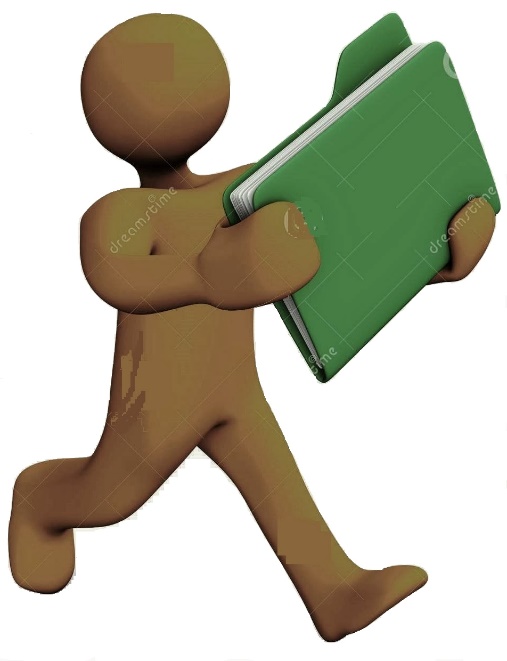 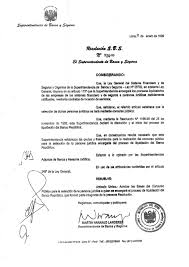 15 días
10 días
Actos de Disposición a Favor de Terceros distintos a los Operadores RAEE y Sistemas de Manejo de RAEE
Numeral 6.3.1 de la
Directiva Nº 003-2013/SBN
CUANDO LOS
OPRADORES
RAEE NO
MANIFIESTAN
INTERÉS POR
SER
BENEFICIADOS
LAS
ENTIDADES
PÚBLICAS
QUEDAN
AUTORIZADAS
PARA
REALIZAR
OTROS
ACTOS DE 
DISPOSICIÓN
SEGÚN LEY
 29151 Y SU
REGLAMENTO
SUBASTA
PÚBLICA

SUBASTA
RESTRINGIDA

DONACIÓN

PERMUTA

DESTRUCCIÓN
PLAZO:

LA ENTIDAD
PÚBLICA
ESPERA 60
DÌAS HÁBILES
DESPUÉS DE
NOTIFICADOS
Actos de Disposición a Favor de Terceros distintos a los Operadores RAEE y Sistemas de Manejo de RAEE
Numeral 6.3.2 de la
Directiva Nº 003-2013/SBN
SI EMITIDA LA
RESOLUCIÓN 
DE DONACIÓN
EL BENEFICIARIO
NO SE
PRESENTA
A RECOGER
LOS BIENES
MUEBLES RAEE
PLAZO:

LA ENTIDAD
PÚBLICA
ESPERA UN 
PLAZO MÁXIMO
DE 06 MESES
DE EMITIDA LA
RESOLUCIÓN
SUBASTA 
PÚBLICA

SUBASTA 
RESTRINGIDA

DONACIÓN

PERMUTA

DESTRUCCIÓN
LA ENTIDAD
PÚBLICA
DECLARA EL
ABANDONO DE
LOS BIENES 
RAEE
 Y QUEDA
AUTORIZADA
PARA REALIZAR
OTROS ACTOS
DE DISPOSICIÓN
SEGÚN 
LEY 29151
EMPRESAS PRESTADORAS DE SERVICIOS DE RESIDUOS SÓLIDOS-RAEE (EPS-RS)
EMPRESAS PRESTADORAS DE SERVICIOS DE RESIDUOS SÓLIDOS-RAEE (EPS-RS)
http: www.digesa.sld.pe/Registros/EPS-RS-RAEE_11-04-16.pdf  al 11 de abril de 2016.
EMPRESAS COMERCIALIZADORAS DE RESIDUOS SÓLIDOS –RAEE (EC-RS)
http: www.digesa.sld.pe/Registros/EC-RS-RAEE_01-12-15.pdf  al 01 de diciembre de 2015.
PLANES INDIVIDUALES DE MANEJO RAEE APROBADOS POR PRODUCE
PLANES COLECTIVOS DE MANEJO RAEE APROBADOS POR PRODUCE
PLANES DE MANEJO RAEE APROBADOS POR EL MTC
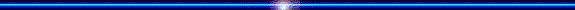 Gracias por su atención
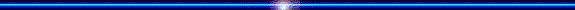 Abog. Aldo Muñoz Saldaña
Dirección de Normas y Registro
Subdirección de Normas y Capacitación
Superintendencia Nacional de Bienes Estatales
amunoz@sbn.gob.pe